Position and average velocity
16E
[Speaker Notes: https://www.transum.org/software/SW/Starter_of_the_day/starter_November18.asp]
Slope (Gradient)
Position
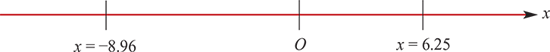 The position of a particle is a specification of its location relative to a reference point.
Consider motion on a straight line with reference point O.
We say that position to the right of O is positive and to the left of O is negative.
A particle is moving along the straight line. Let x metres denote its position relative to O at time t (where time is measured in seconds).
At time t=0, x=0.
At time t=5, x=6.25.
At time t=8, x=−8.96.
At t=0, the particle starts from rest and moves to the right. At t=5, the particle stops and moves back in the opposite direction. Its position–time graph is shown below.
Note that from t=0 until t=7.1, the position is positive, i.e. the particle is to the right of O.
For t>7.1, the position is negative, i.e. the particle is to the left of O.
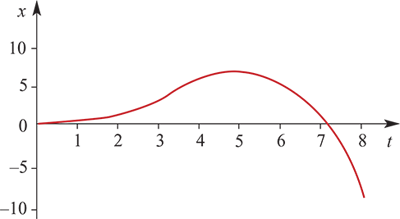 Average velocity
Example
Velocity–time graphs Example
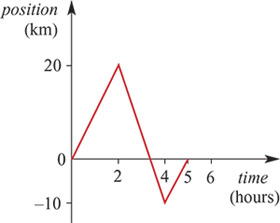 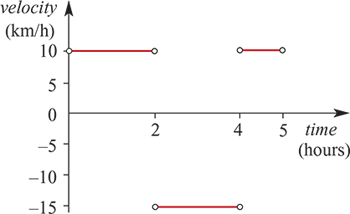 Example
A particle is moving in a straight line. It was initially at rest at a point O. It moves to the right of O with a constant velocity and reaches a point A, 15 metres from O, after 5 seconds. It then returns to O. The return trip takes 10 seconds. It stops at O.
On the one set of axes draw the position–time graph and the velocity–time graph for the motion.
Solution	
The gradient of the position–time graph for 0<t<5 is 3.
The gradient for 5<t<15 is −1.5.
The gradient of the position–time graph determines the velocity–time graph.
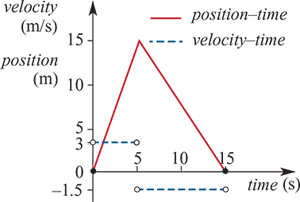 Instantaneous velocity
Instantaneous velocity is the instantaneous rate of change in position with respect to time. It can be thought of as the gradient of the tangent to the position–time graph at a particular point. 
This graph illustrates the relationship between position and velocity. The vertical axis is in both metres per second for velocity and metres for position. In the following, we use velocity to mean instantaneous velocity.
We make the following observations from the graph:
For 0<t<5, the velocity is positive: the particle is travelling from left to right.
For t>5, the velocity is negative: the particle is travelling from right to left.
For t=5, the velocity is zero: the particle is instantaneously at rest.
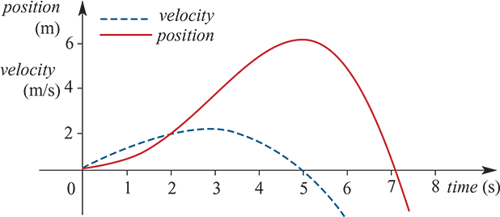 Example
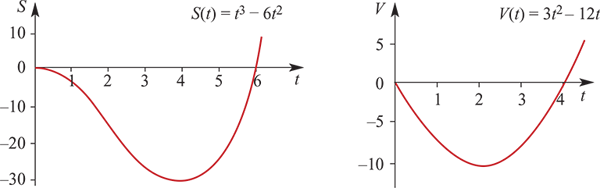 Section summary